Tuxedo Revitalization Workshop Why Are We Here?
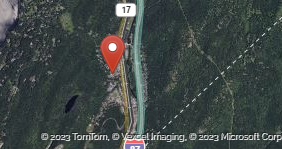 Hamlet Revitalization and Beautification
Key Objectives Detailed In the Comprehensive Plan
Tuxedo Local Development Corp Objectives
Tuxedo LDC Activities To Date
Tuxedo Hamlet Revitalization Plan
Tuxedo Revitalization Program–     Challenges
NYS DOT Specifications
DOT Owns Right of Way
Town Responsible for Maintenance
All New Construction Requires Survey, Engineering Drawings and Permit

New Sidewalks Min of 5 ft

Lighting/Landscaping Min Additional 2 ft per element
Tuxedo Town Outreach
Rt 17 East Side Existing Conditions and Options
Hamlet Revitalization Plan—East Side Rt 17
Tuxedo Rt 17 East Side
Section 1
East Village Road to the Train Station
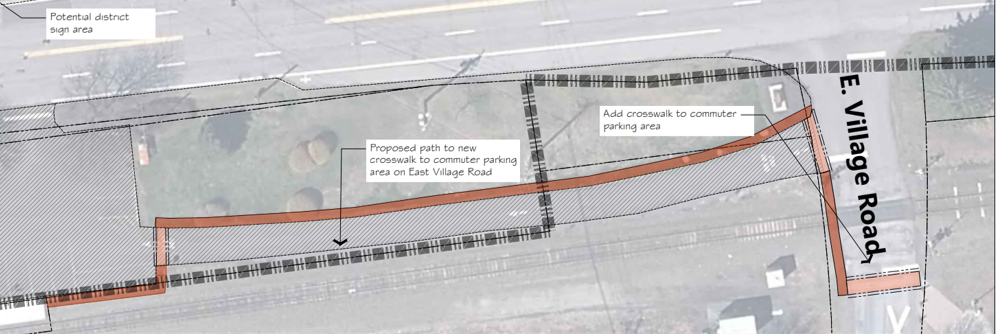 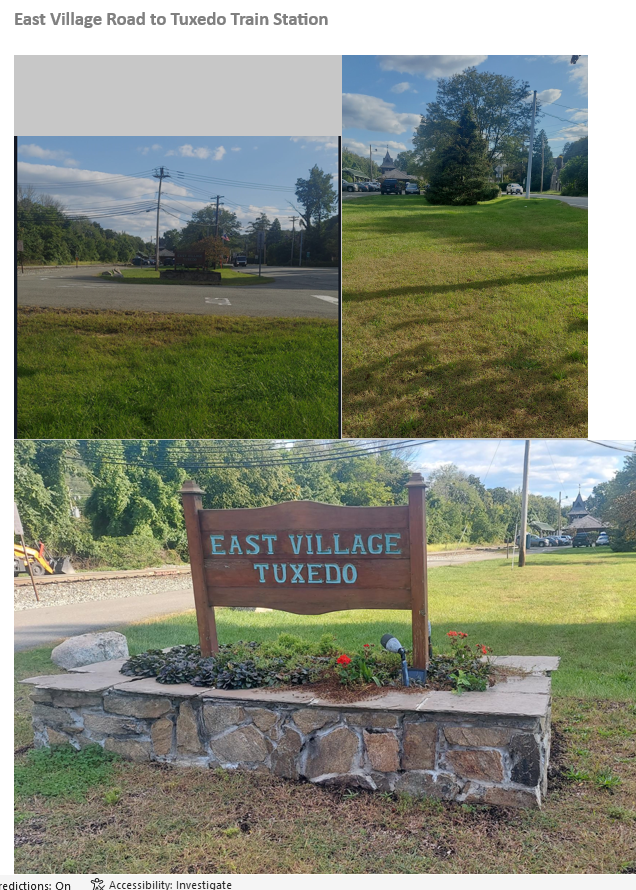 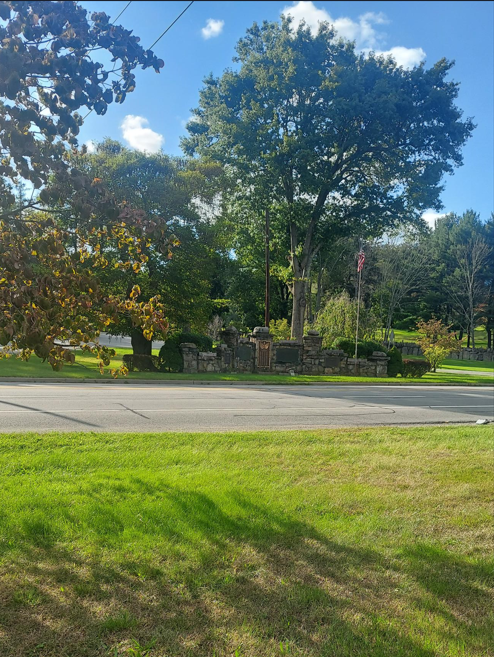 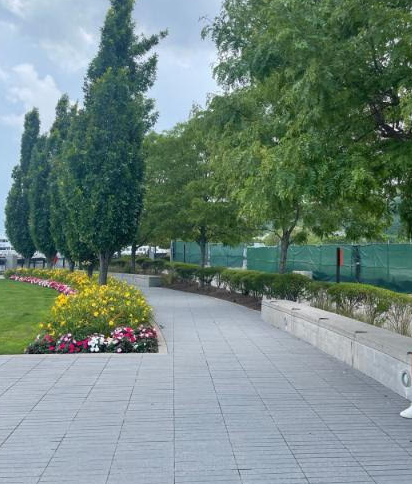 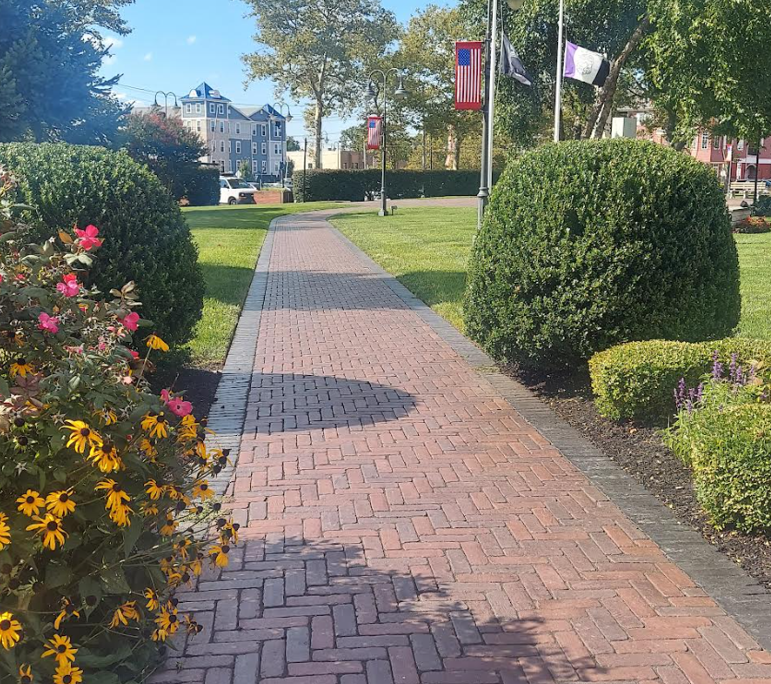 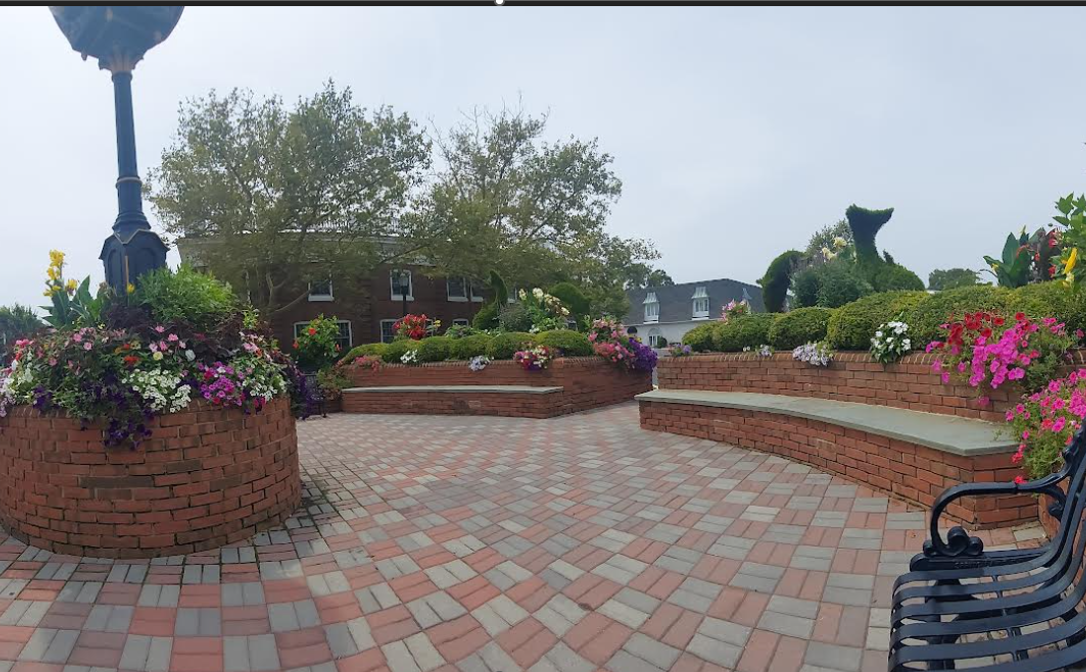 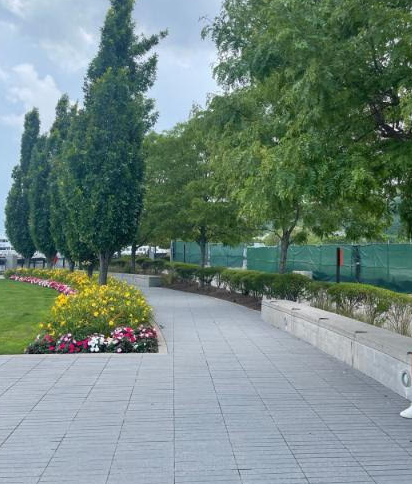 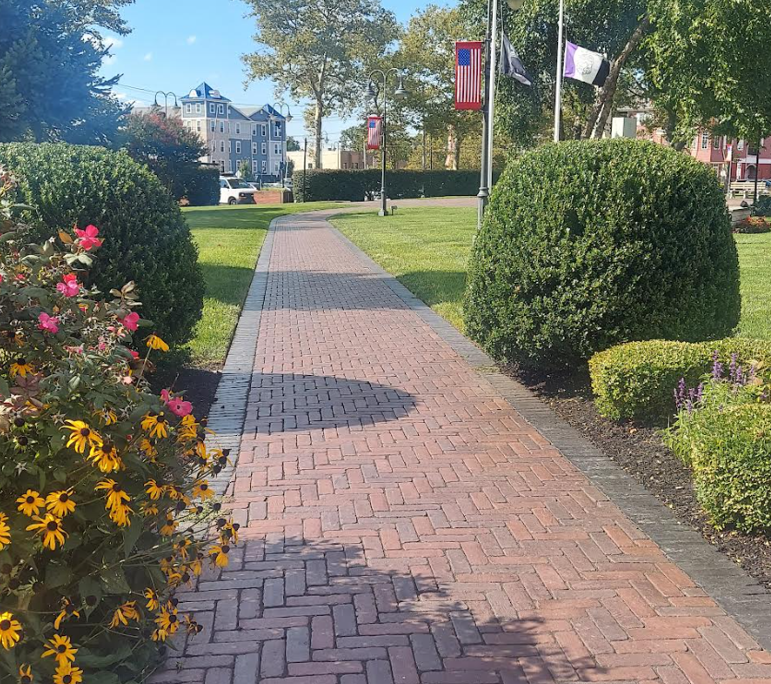 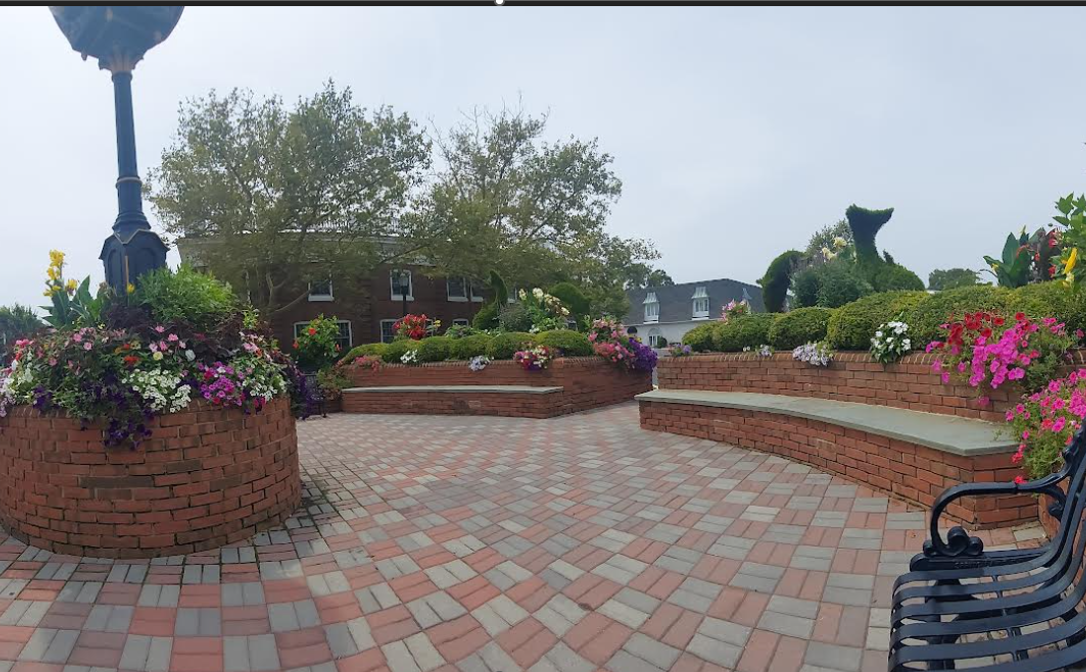 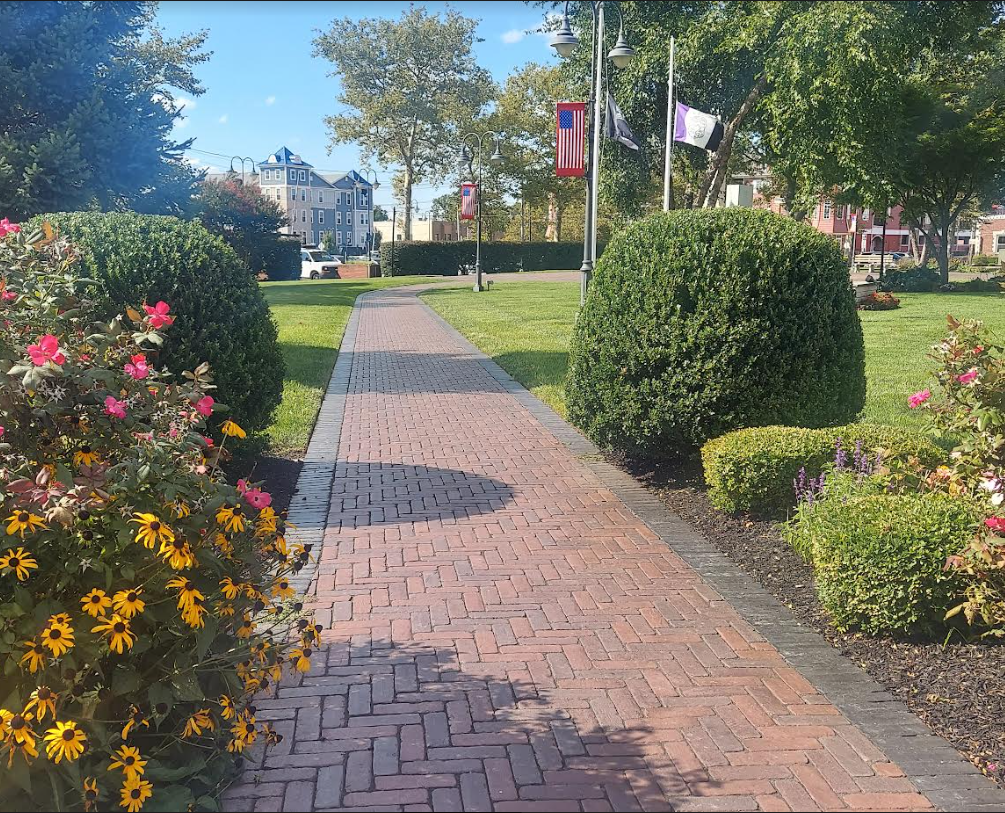 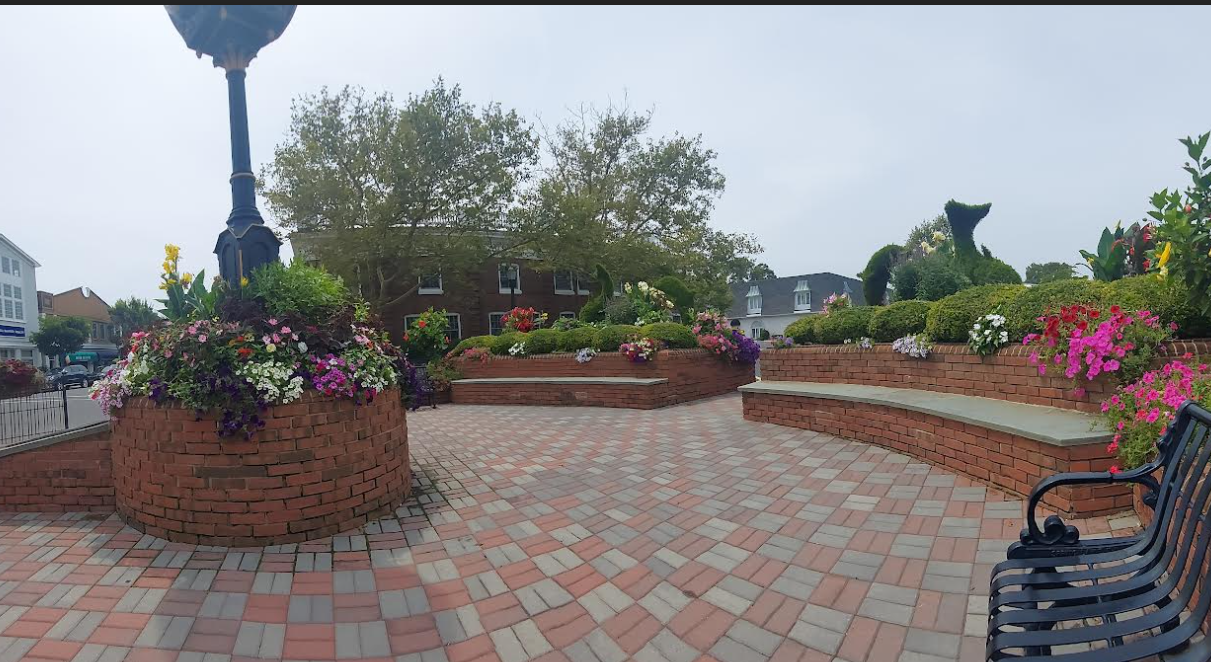 Tuxedo Rt 17 East Side
Section 2
Train Station Parking Lot
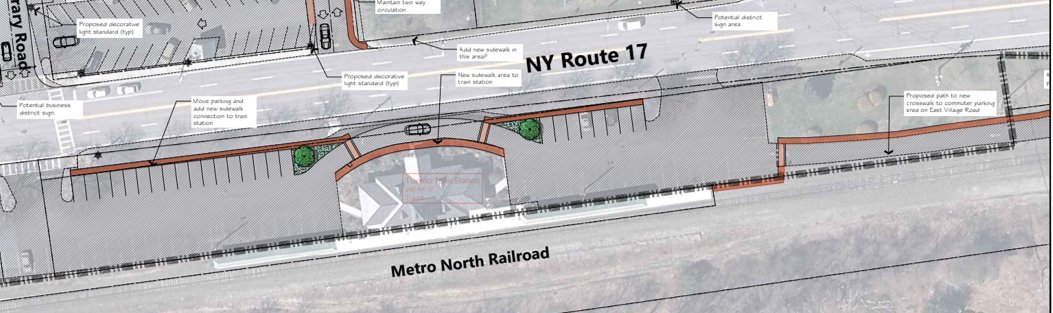 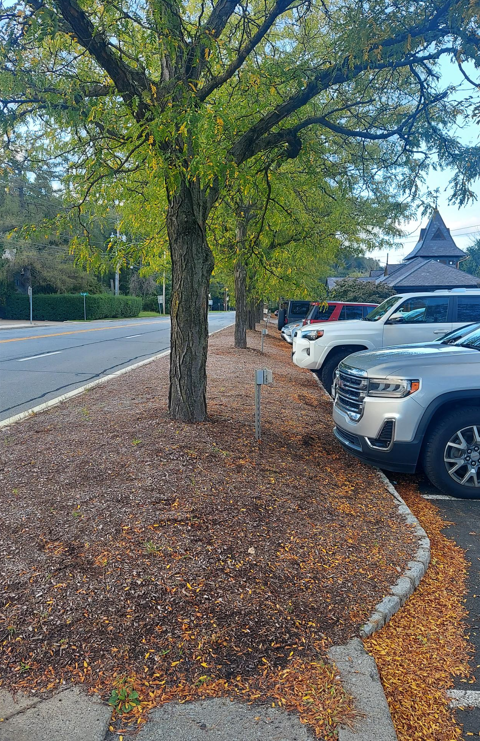 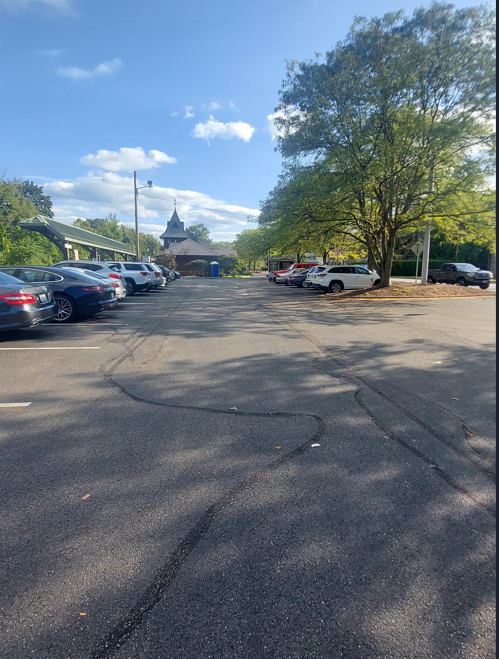 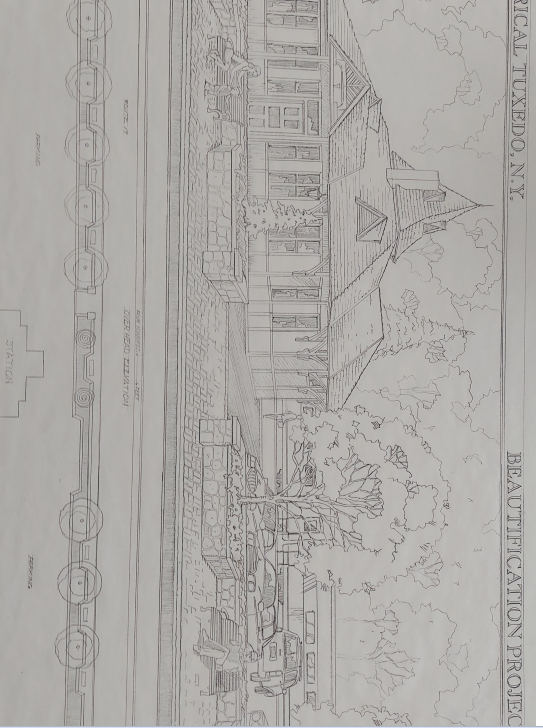 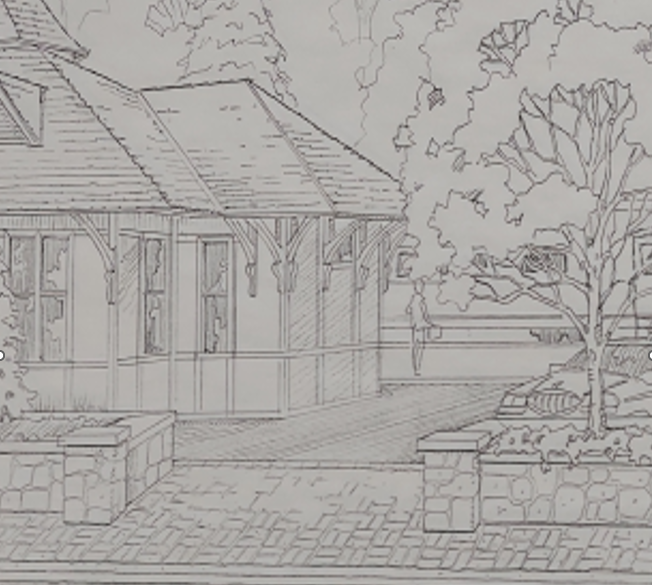 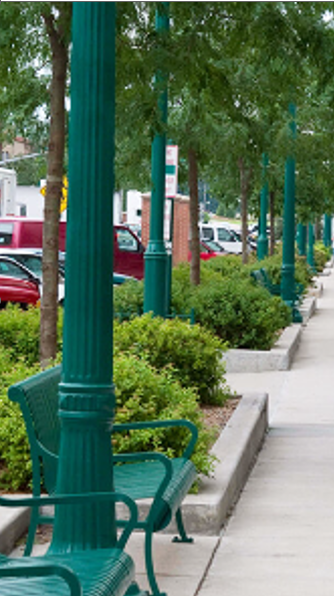 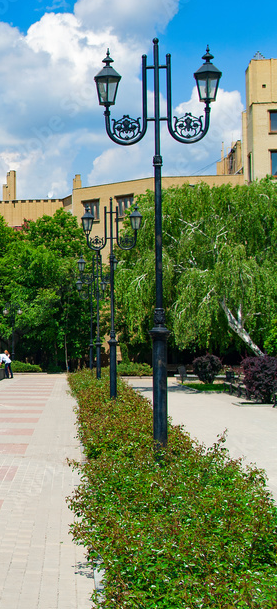 [Speaker Notes: Add Train station Photo]
Tuxedo Rt 17 East Side
Section 3
Post Office and Retail Store Parking Lot
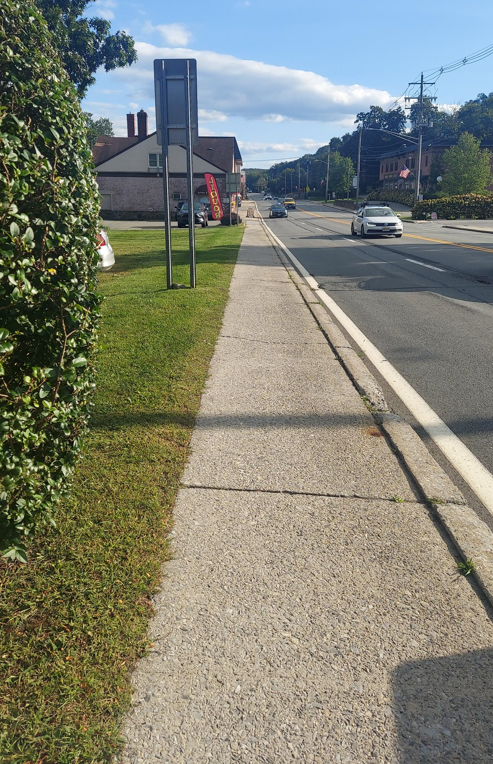 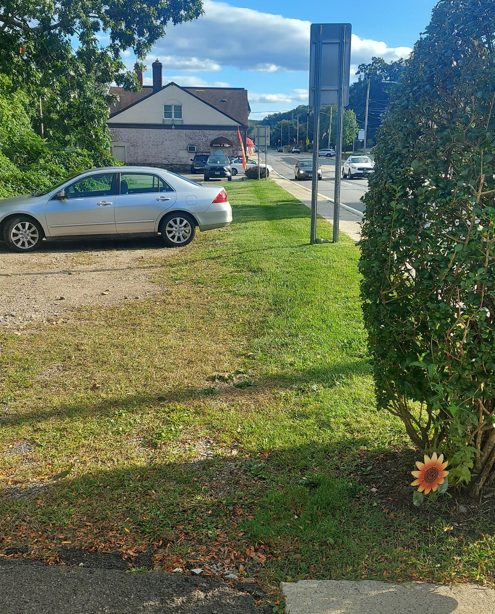 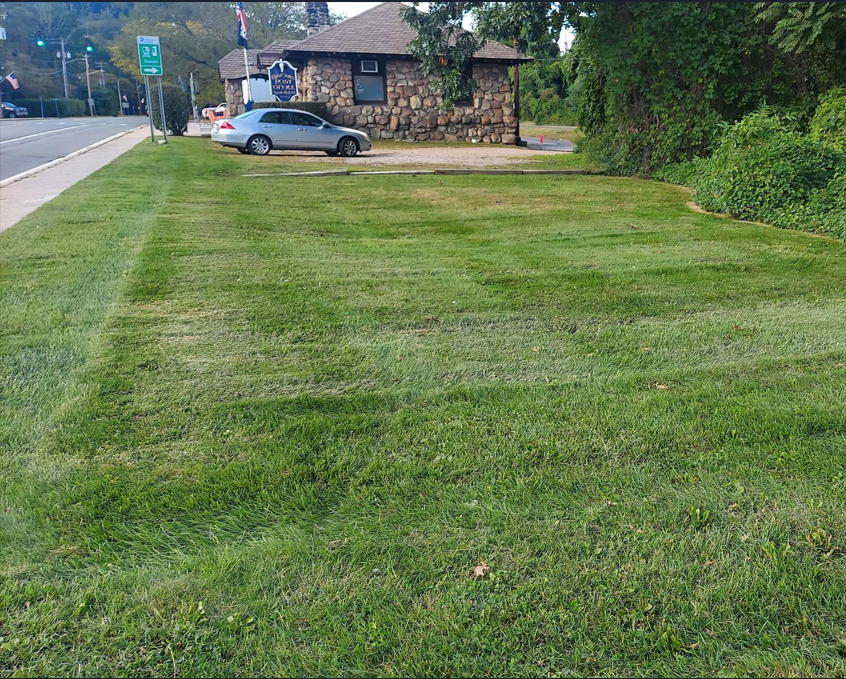 Parking Solutions—Post Office Lot
Connecting Sidewalk to meet DOT Specs
Additional Parking
Landscaping and Beautification
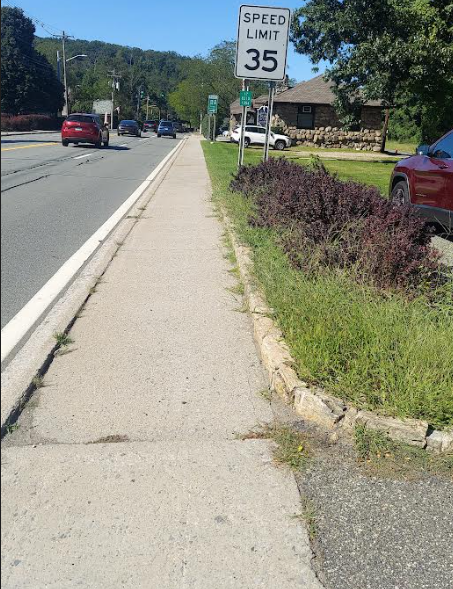 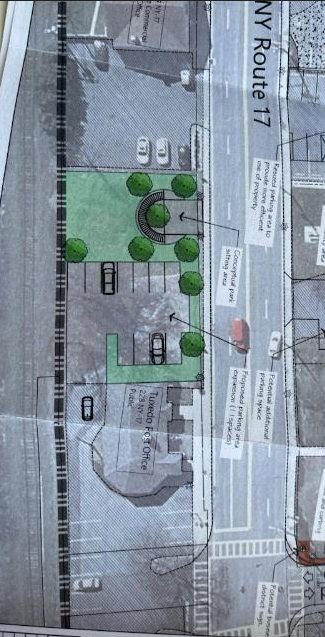 Tuxedo Rt 17 East Side
Sections 4 and 5 
Retail Businesses to Orange Top
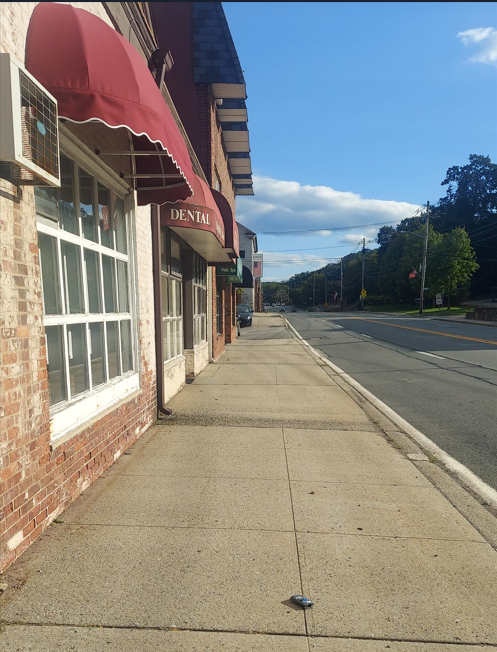 East Rt 17 Corridor
Retail District
8-9 ft Sidewalks
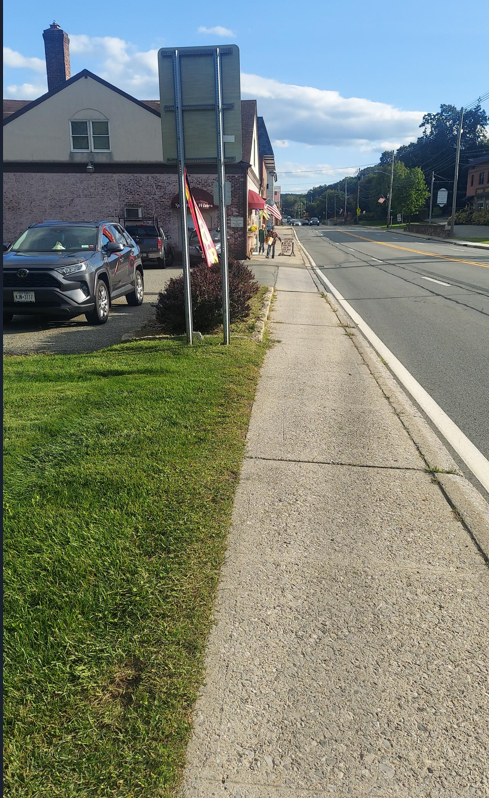 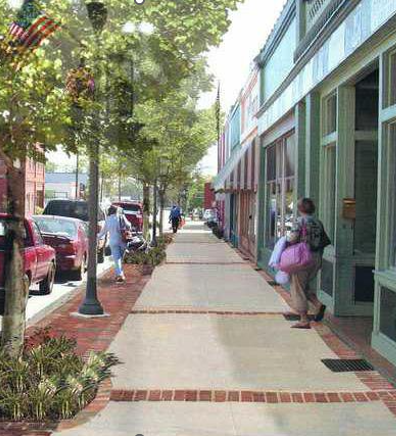 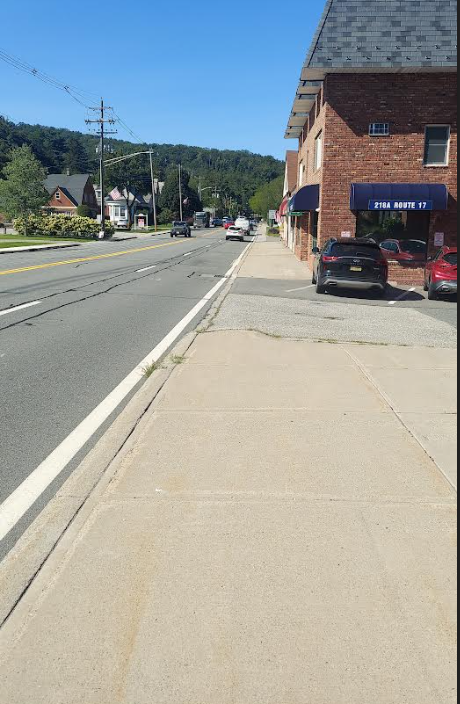 Connectivity and Sidewalk Solutions
8 ft+ sidewalks 
Complete Street Concepts Achievable
Conceptual Sidewalk Pavement Plan
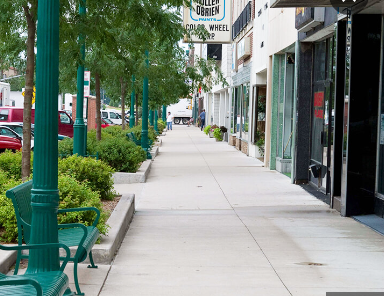 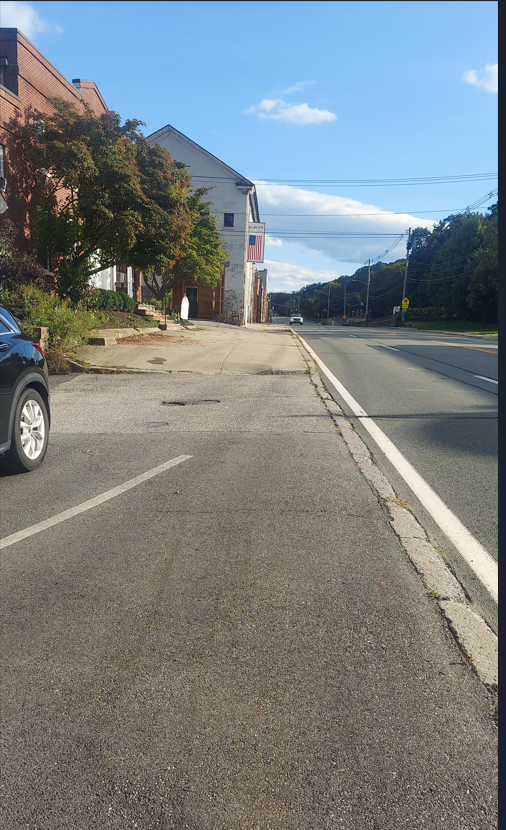 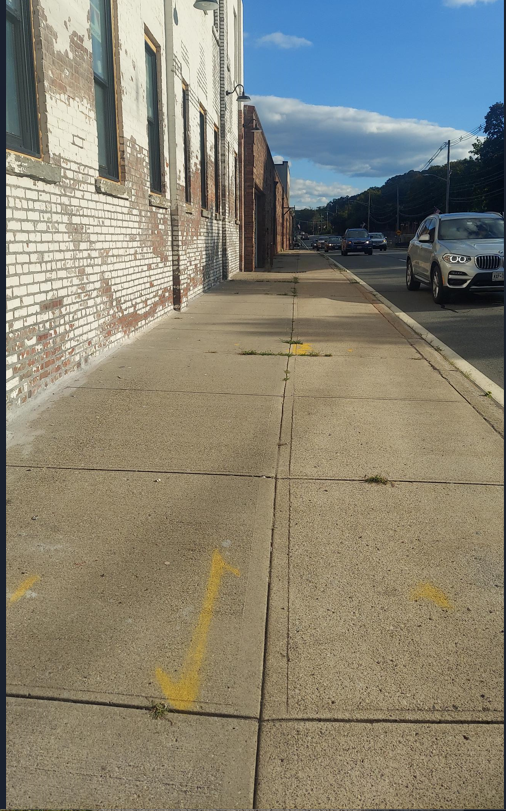 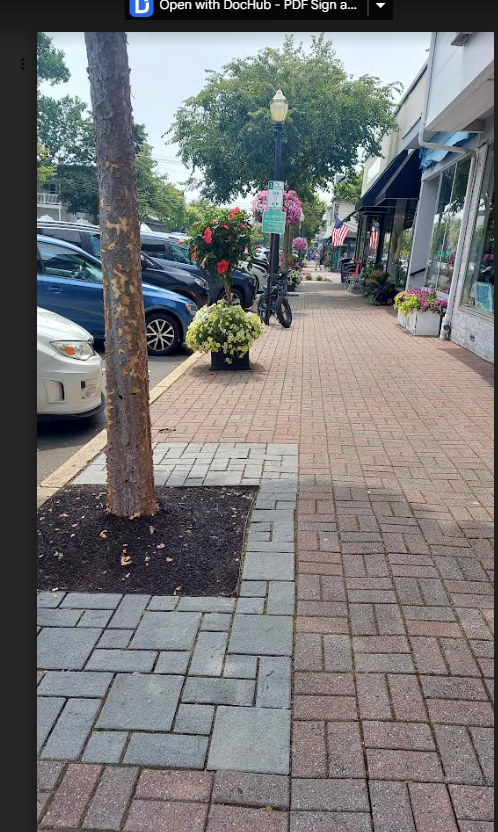 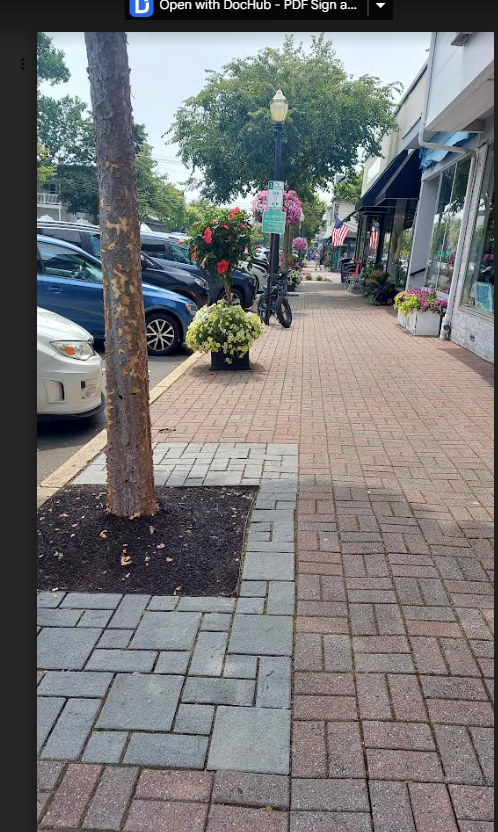 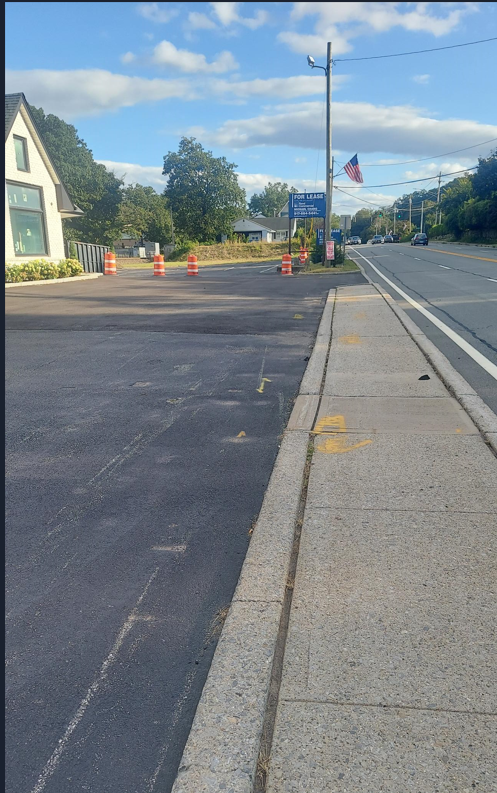 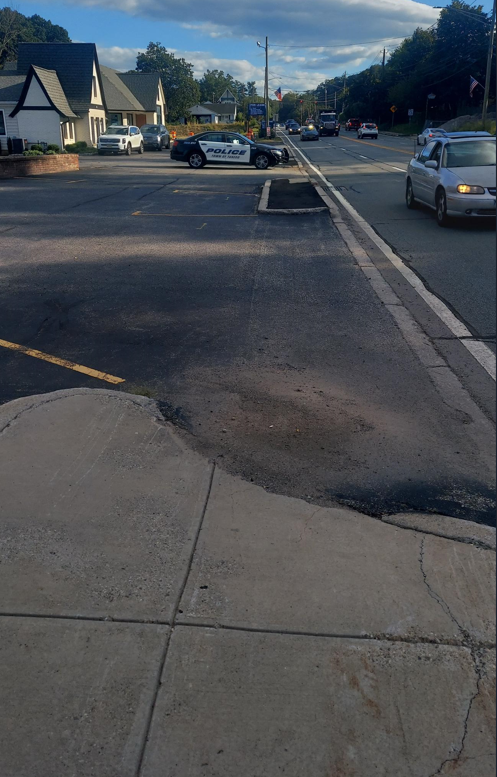 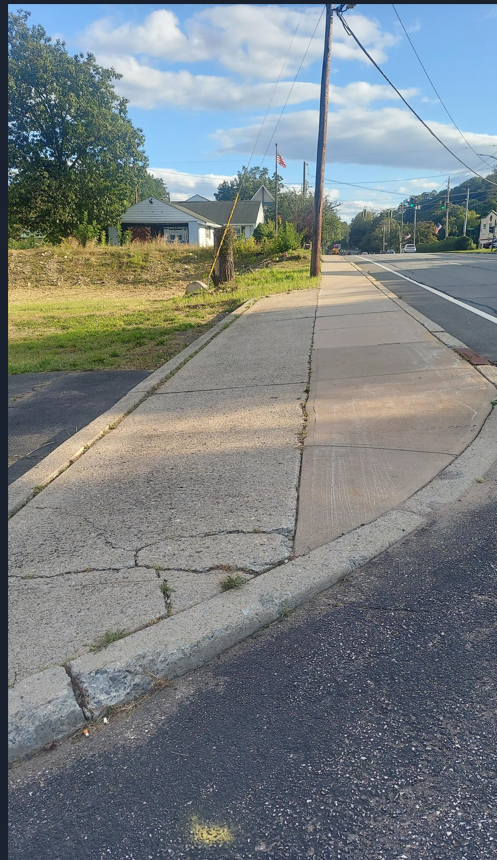 Rt 17 Safety and Traffic Calming
Section 6
Safety and Traffic Calming
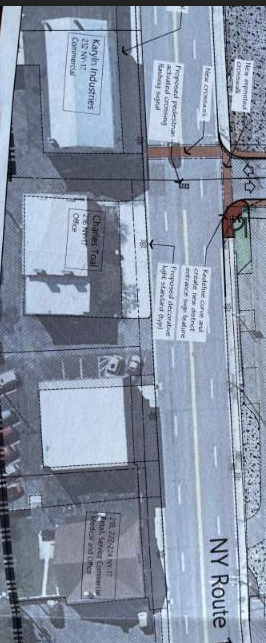 MTA Update
Section 7
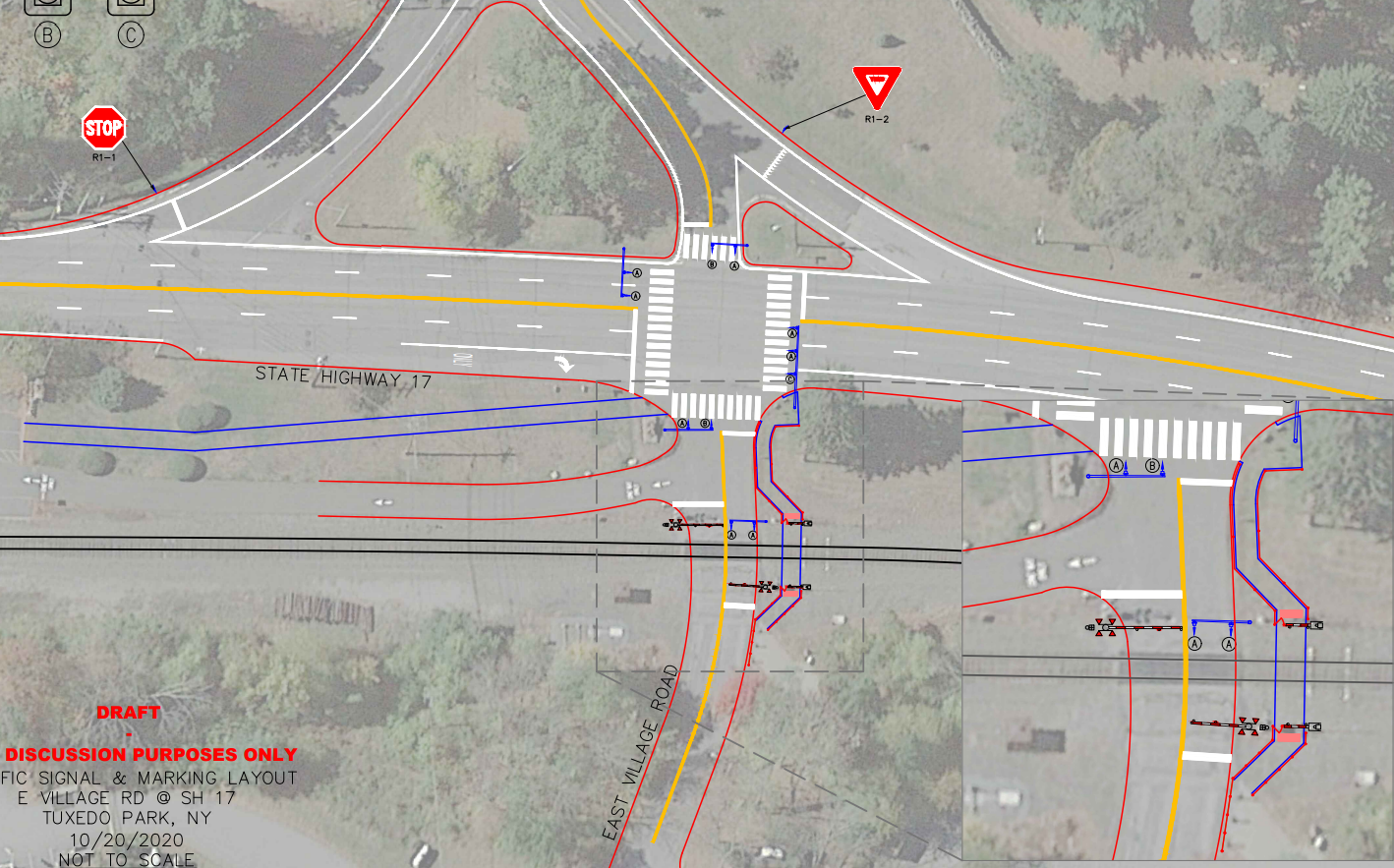 Summary
Next Steps
Next Workshop
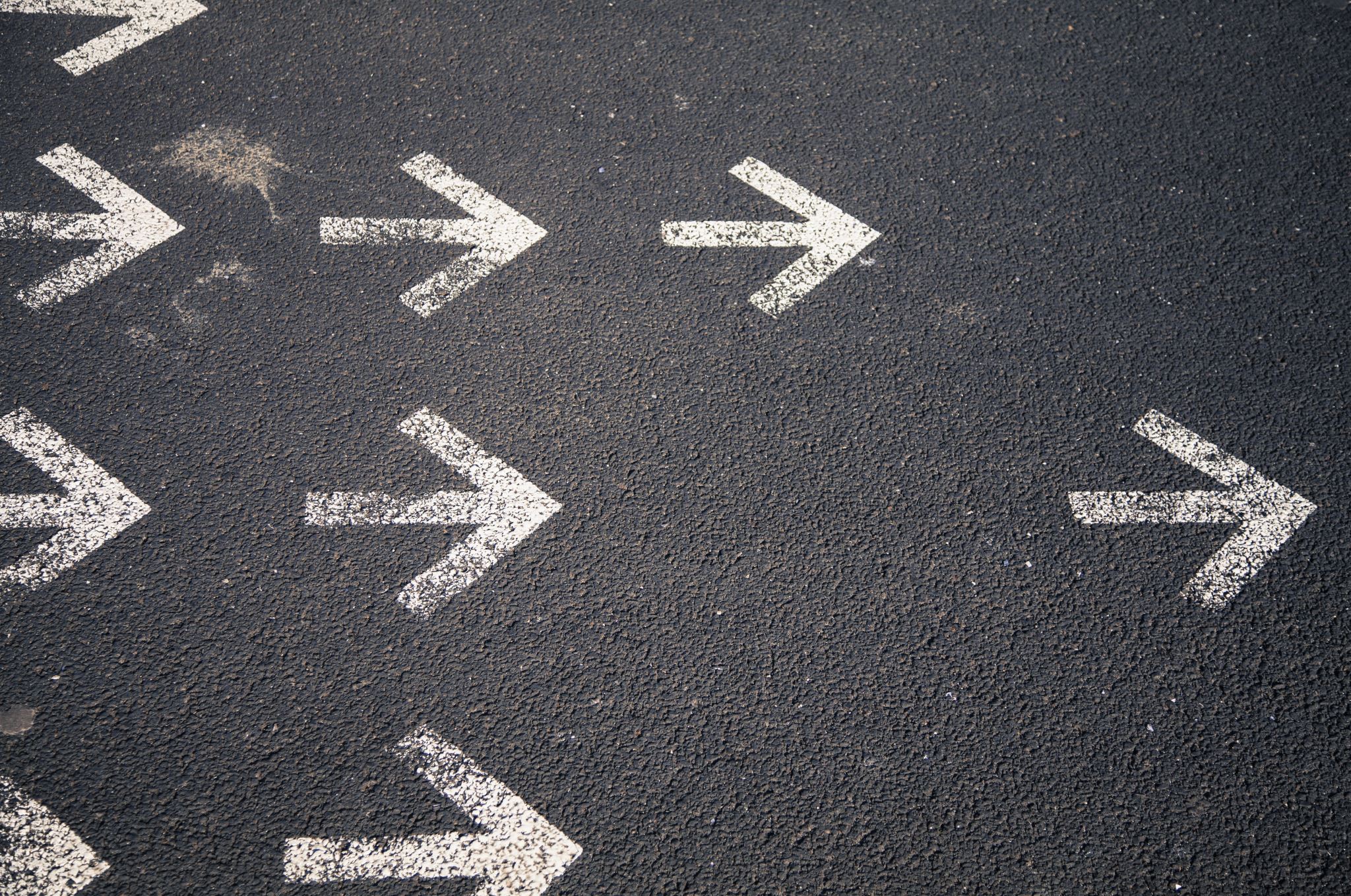 Rt 17 West Side Challenges and Options
Pedestrian Safety and Connectivity
Town Owned Streets—Opportunities and Beautification
Parking Opportunities
Road Diet Review


Thank You For Your Attention and Feedback!